HJELPETILTAK TIL RUS OG MEDIKAMENT-AVHENGIGE. VEDLIKEHOLD ELLER RUSFRI BEHANDLING
Må få røyke heroin på Sprøyterommet
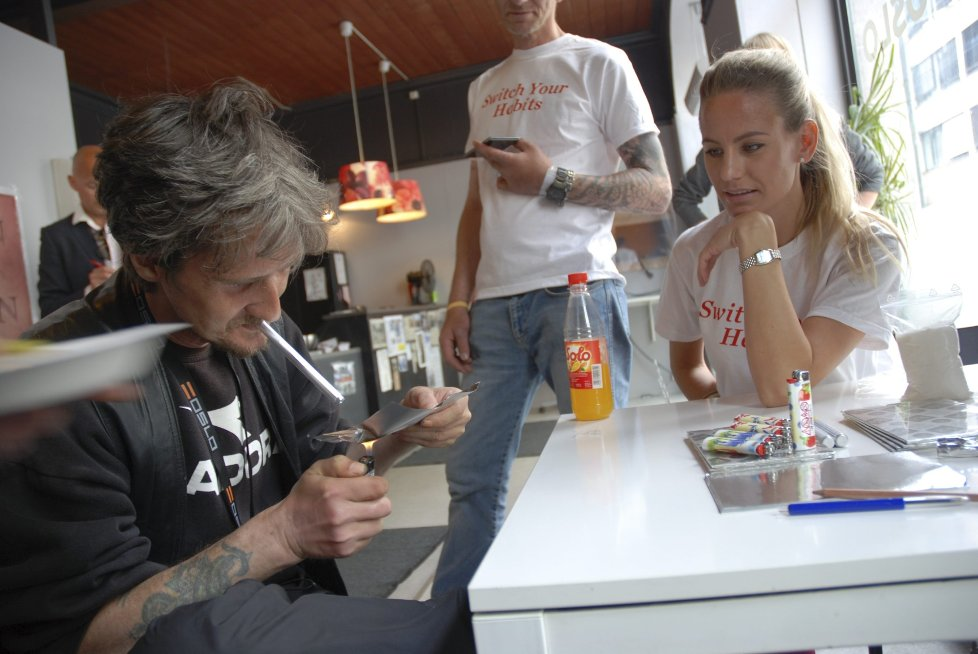 Øyvind  Hansen 2015
Begrepenes historiske betydning
Rusbruk – misbruk – avhengighet
Umoral, karakterbrist- sykdom- avvik- atferdsproblem - sosialt problem – sykdom
Pasient – elev – klient – pasient
Helse – psykisk helsevern -LOST – helse TSB
Stat – fylke – statlige helseforetak
Øyvind  Hansen 2015
Fra psykososialt problem til sykdom
Begrep som «diagnoser», «kronikere» «behandlingsresistente» dukker opp.
Optimismens epoke er forbi. 
Målet med hjelpen dreide kraftig i retning av å redusere sykdom og dødelighet.
Hjelp med rusfrihet som mål svekkes.
Rusgiftfrie behandlingsmiljøer forsvinner.
1000 døgnbehandlingsplasser inkluderer Lar
52 gjenværende Lar-frie døgnplasser
Øyvind  Hansen 2015
Hva styrer utviklingen i rusbehandling?
Åpne russcener som «forurenser» bybildet.
Medieoppslag «Norge på overdosestatistikken»
Pressgrupper som kjemper for en mer «human» ruspolitikk. 
Legaliserings-lobbyen.
Høyt profilerte politikere med rusavhengige barn. (Stoltenbergutvalget)
Politiske miljøer som selv bruker narkotika 
Brukerorganisasjoner.
Avholdsorganisasjoner.
Forsknings og fagmiljøer.
Øyvind  Hansen 2015
Overdosedød i Norge
http://www.sirus.no/rusmiddelutloste-dodsfall-i-norge-i-2013/
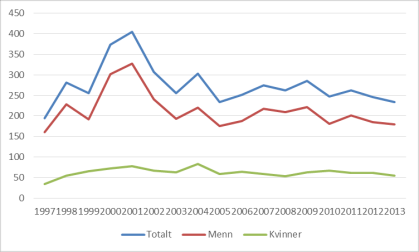 Øyvind  Hansen 2015
Overdosestatistikk kilde SIRUS
Øyvind  Hansen 2015
Litt historikk
1962 – Europas første spesialklinikk for behandling av narkomane. SKN Hov i Land
Avhengighet av narkotiske stoffer og vanedannende legemidler defineres som sykdom. 
1965 – Bruk av narkotika blant ungdom.
1969 – En gruppe unge pasienter ser behov for alternativ til sykdom og klinikksenger.
Øyvind  Hansen 2015
1970 Norges første kollektiv, Sollia 45 år med Rusfritt levefellesskap.
Øyvind  Hansen 2015
Rusbehandling i kollektiver
Andresen / Waal skriver i 1978 at
”institusjonene er et resultat av at man i forrige århundre betraktet menneskelige avviksformer og lidelser som sykdom, vi kan si at behandlerne tidlig trodde at pasienten var et individ med hjernesykdom eller medfødt defekt”.
”institusjonene har en egen dynamikk og krever at pasientene tilpasser seg en kunstig tilværelse”
”Vi er derfor opptatt av institusjonenes antiterapeutiske virkninger”. Behandlingskollektiv? S. 7.
Øyvind  Hansen 2015
De første kollektivenes ideologiske forankring
Ungdommenes egen vilje og kampkraft er sentral i endringsprosessen.
Årsakene til misbruket er sammensatte
Samfunnsmessige forhold, rustilgang
Sårbarhet som skyldes problematisk oppvekstmiljø, rotløshet, omsorgssvikt, tapsopplevelser, utstøting, mangel på tilhørighet med mer. 
Sårbarhet som skyldes personlige forhold. (tilpasningsvanskeligheter som følge av psykiske plager, personlighet, arv, osv)
Øyvind  Hansen 2015
Innhold og organisering i de første kollektivene
Liten gruppe der alle var synlige. 
Alle medlemmer (ansatte og elever) bor og samhandler på stedet.
Medbestemmelse. Allmøte tar demokratiske beslutninger i saker som gjelder dagliglivet.
Meningsfullt og nødvendig produktivt arbeid.
Fritid med mye samvær og felles aktiviteter.
Sosiale spilleregler og krav om absolutt rusavhold på stedet.
Klare rammer og grenser for dagliglivet.
Øyvind  Hansen 2015
Ungdommenes evaluering av Kollektivene (Waal, Andresen, Kaada 1981). Typiske utsagn:
Jeg betydde noe, følte meg respektert.
Det ble forventet noe av meg.
På Sollia er en person og menneske, ikke pasient.
På Sollia var det kjærlighet og samhørighet.
Jeg fikk interesser og meninger.
Jeg fikk selvtillit.
Jeg slutta å flykte fra problemene.
Det å kjenne at jeg var nyttig, det å få ros.
Oppleve engasjementet i gruppa.
Det å oppleve samarbeid og samhold i gruppa.
Man kunne ikke skjule seg, for gruppa utfordret deg til å delta.
Øyvind  Hansen 2015
Waal, Andresen, Kaada 1981: «Kollektiv – hverdag og virkninger». Sollia i perioden 1970 – 76, Tilstand ved etter- undersøkelsen (DTES)
Øyvind  Hansen 2015
Faglig anerkjennelse og satsing
1980 Tyrili- kollektivet (barnevern & rus)
1980 Renåvangen (fra 1987terapeutisk samfunn)
1980 Klokkergården (Lms - barnevern)
1981 Selbukollektivet  - (rus) avviklet 1994
1982 Hiimsmoen- kollektivet (barnevern & rus)
1983 Fossumkollektivet (barnevern & rus)
1983 Storbuan- kollektivet – (rus) avviklet 1998
Øyvind  Hansen 2015
1980 årene - Økt satsing på rusbehandling i kollektiver
1984 - Svalstuen- kollektivet – avviklet 2008 ikke fornyet avtale
1984 ?- Lofotkollektivet – (rus) avviklet
1985 - Floen kollektivet (rus) nå statlig og medikamentfritt
1986 - Langørjan gård (rus) Avviklet 2011 Ikke ny avtale
1987 – Kvinnekollektivet Arken (ikke medlever nå 12 trinn)
1988 - Skjerfheimkollektivet (barnevern) statlig
1989 - Kvamsgrind- kollektivet (barnevern/rus)
1989 - Styve Gard (barnevern) avviklet 2009 ikke fornyet avtale
1989 -  Sørlandskollektivet – avviklet
1989 -  Lamokollektivet – (nå statlig barnevern institusjon)
Øyvind  Hansen 2015
Floenkollektivet er eit faseinndelt terapeutisk samfunn, som tilbyr medisinfri og relasjonsbasert rusbehandling til personar i aldersgruppa 18-30 år. ​​​​​​​​​​​​​​​​​​​​​​​​​​​​​​​​​​​​​​​​​​​​​​Floenkollektivet blei starta i 1985 og blei del av Helse Bergen i 2004. Ein kan seie at ein nyttar "fellesskapet som metode".​
Øyvind  Hansen 2015
ARKEN har ti plasser. Alle plassene er avtaleplasser for Helse Sør-Øst Pasientene må ha et alvorlig rusproblem, og ARKEN behandler kvinner med alle typer misbruk av legale og illegale midler. Tilbudet er i utgangspunktet for kvinner over 23 år. ARKEN tilbyr ikke behandling til kvinner som er i medikamentassistert behandling
Øyvind  Hansen 2015
Levefellesskapets behandlingsmessige fordeler
Tettere personlig tilnærming til den enkelte
Sterk grad av kontinuitet i relasjonene
Trygghet og forutsigbarhet i hverdagen
En ideell arena for personlig utvikling
Inkluderende tette fellesskap som læringsarena
Stiller krav til den enkelte 
Et ideelt utgangspunkt for endringsarbeid
Øyvind  Hansen 2015
Kollektivenes fremtidsperspektiv etter reformene
Er Staten villig til å satse på langsiktighet i relasjonsarbeid og oppfølgingsforpliktelser?
Er økonomien viktigere enn resultatene?
Er medisinering blitt førstevalget?
 Rusfeltet preges nå av substitusjonsbehandling og skadereduksjon på bekostning av behandling og rehabilitering med rusfrihet som mål.
Øyvind  Hansen 2015
Rus- kollektivenes situasjon i dagUtfordringer
Økt fokus på medisinering og kort tid. Truer det tidkrevende sosialpedagogiske innholdet. 
Pasient eller elev? 
Våre elever fikk i  2004 pasientrettigheter men fortsetter å ha plikter i forhold til fellesskapet og kollektivets daglige liv som utgjør rammen i det sosialpedagogiske arbeidet. (Tverrfaglig)
Vi oppnår mye mer med en deltagende elev enn en passiv pasient, og  dette er et viktig skille i forhold til sykdoms og klinikkideologien.
Øyvind  Hansen 2015
kollektivenes situasjon i dag
Tar spesialisthelsetjenesten kvelertak?
For stort fokus på medisinske løsninger og nedprioritering av sosialpedagogisk innhold av-vitaliserer rusfrie behandlingstilbud.
Helse eller sosiale ferdigheter og rehabilitering? 
Ja takk, begge deler samtidig!
Tid og kontinuitet er avgjørende faktorer. Evalueringer dokumenterer effekten av stabile og trygge relasjoner over lang tid.
Øyvind  Hansen 2015
Hvem har vært på Sollia?Fauske 2004
Perioden 1997 – 2002
52 personer, 14 (27%) kvinner, 38 menn
Snittalder ved inntak 29,8 år
Snittalder for rusdebut 13,1 år
Av disse hadde 50 brukt sprøyter
47 personer hadde brukt heroin. 38 (73%) som hovedrusmiddel.
67% hadde hatt psykiske plager
23 % oppgir å ha begått selvmordsforsøk 
55 % hadde blitt behandlet i psykiatrien
Øyvind  Hansen 2015
L
Øyvind  Hansen 2015
Andel rusfrie beregnet ut fra ulike utvalgsstørrelser etter antall år etter utskriving. Prosent., 52 av 52 (samtlige) elever inntatt på Solliakollektiveti perioden 1997 - 2002 (Fauske 2004)
Øyvind  Hansen 2015
Russituasjon etter fullføring av oppholdet og oppfølging etter kollektivet. Absolutte tall (N = 52)., elever fra Solliakollektivet 97-02  (Fauske 2004)
Øyvind  Hansen 2015
Flere heroinavhengige fanges i Lar-nettetFærre når rusfri behandling
1997 – 2002 hadde 73% av elevene på Sollia heroin som hovedrusmiddel.
I 2013 hadde 15% heroin som hovedrusmiddel
I 1997 var det 200 i Lar
I 2013 var det 7000 i Lar
Øyvind  Hansen 2015
Framtidas rusbehandling? Vitusapoteket’s MENY
Metadon 			Lar - ordinert
Buprenorfin 	  			«
Heroin for injeksjon 		«
Heroin for røyking 			«
Opium tabl.				«
Morfin tabl.				«
Benzodiazepin (resept)
Marihuana (1 gram reseptfri) kr. 200.-
Hasj (1 gram reseptfri) kr 300.-
Øyvind  Hansen 2015